Leaf Clover Matrix – Slide Template
Lorem Ipsum
01
02
Lorem ipsum dolor sit amet, nibh est. A magna maecenas, quam magna nec quis, lorem nunc. Suspendisse viverra sodales mauris, cras pharetra proin egestas arcu erat dolor, at amet.
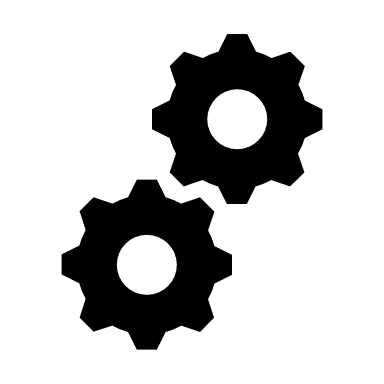 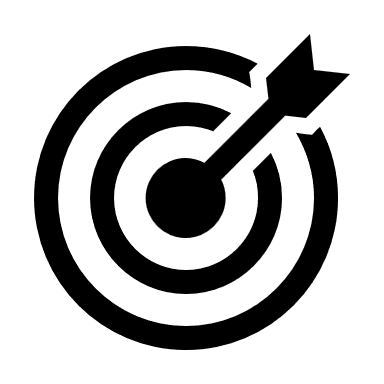 Lorem Ipsum
Lorem Ipsum
Lorem Ipsum
Lorem Ipsum
Lorem Ipsum
Lorem ipsum dolor sit amet, nibh est. A magna maecenas, quam.
Lorem ipsum dolor sit amet, nibh est. A magna maecenas, quam.
Lorem ipsum dolor sit amet, nibh est. A magna maecenas, quam.
Lorem ipsum dolor sit amet, nibh est. A magna maecenas, quam.
Lorem ipsum dolor sit amet, nibh est. A magna maecenas, quam magna nec quis, lorem nunc. Suspendisse viverra sodales mauris, cras pharetra proin egestas arcu erat dolor, at amet.
Lorem Ipsum
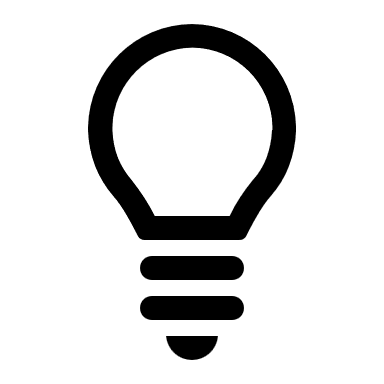 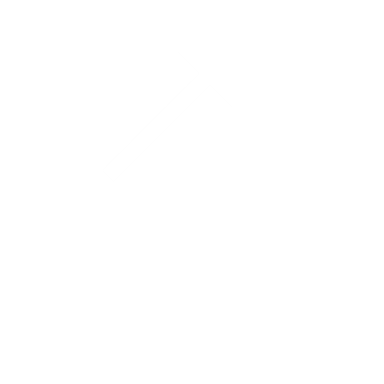 Lorem ipsum dolor sit amet, nibh est. A magna maecenas, quam magna nec quis, lorem nunc. Suspendisse viverra sodales mauris, cras pharetra proin egestas arcu erat dolor, at amet.
Lorem Ipsum
03
04
Lorem ipsum dolor sit amet, nibh est. A magna maecenas, quam magna nec quis, lorem nunc. Suspendisse viverra sodales mauris, cras pharetra proin egestas arcu erat dolor, at amet.
[Speaker Notes: © Copyright PresentationGO.com – The free PowerPoint and Google Slides template library]
Leaf Clover Matrix – Slide Template
Lorem Ipsum
01
02
Lorem ipsum dolor sit amet, nibh est. A magna maecenas, quam magna nec quis, lorem nunc. Suspendisse viverra sodales mauris, cras pharetra proin egestas arcu erat dolor, at amet.
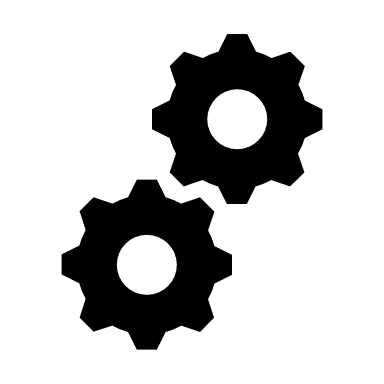 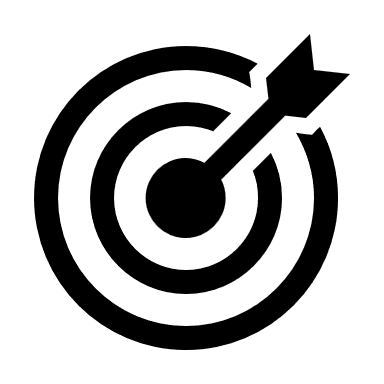 Lorem Ipsum
Lorem Ipsum
Lorem Ipsum
Lorem Ipsum
Lorem Ipsum
Lorem ipsum dolor sit amet, nibh est. A magna maecenas, quam.
Lorem ipsum dolor sit amet, nibh est. A magna maecenas, quam.
Lorem ipsum dolor sit amet, nibh est. A magna maecenas, quam.
Lorem ipsum dolor sit amet, nibh est. A magna maecenas, quam.
Lorem ipsum dolor sit amet, nibh est. A magna maecenas, quam magna nec quis, lorem nunc. Suspendisse viverra sodales mauris, cras pharetra proin egestas arcu erat dolor, at amet.
Lorem Ipsum
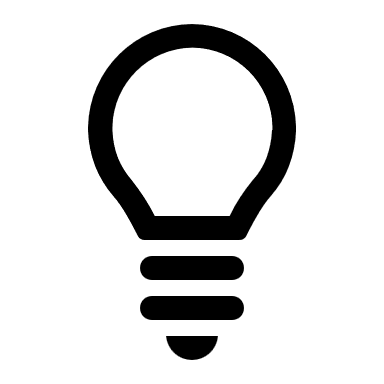 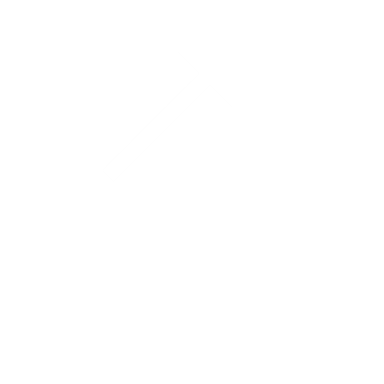 Lorem ipsum dolor sit amet, nibh est. A magna maecenas, quam magna nec quis, lorem nunc. Suspendisse viverra sodales mauris, cras pharetra proin egestas arcu erat dolor, at amet.
Lorem Ipsum
03
04
Lorem ipsum dolor sit amet, nibh est. A magna maecenas, quam magna nec quis, lorem nunc. Suspendisse viverra sodales mauris, cras pharetra proin egestas arcu erat dolor, at amet.
[Speaker Notes: © Copyright PresentationGO.com – The free PowerPoint and Google Slides template library]
[Speaker Notes: © Copyright PresentationGO.com – The free PowerPoint and Google Slides template library]